NCEES FUNDAMENTALS OF ENGINEERING    (FE) EXAM CECE DEPARTMENTTEXAS TECH UNIVERSITY
William D. Lawson, PE, PhD
Spring 2022 Semester
Spring 2022
FE Exam Discussion
1
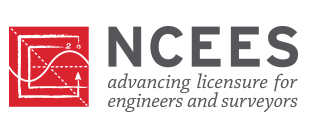 National Council of Examiners for Engineering and Surveying
http://ncees.org/engineering/fe/
Spring 2022
FE Exam Discussion
2
OVERVIEW
FE Exam… What is it?
Eligibility
New vs. Old… FE Exam Comparison
The 2020 CBT FE Exam
FE Exam Study Materials
FE Exam Performance by CE [& ENVE] Students
Professional Philosophy toward the FE Exam
Educational Philosophy toward the FE Exam
Spring 2022
FE Exam Discussion
3
FE EXAM DISCUSSIONCECE DEPARTMENTTEXAS TECH UNIVERSITY
1. FE Exam… what is it?
Spring 2022
FE Exam Discussion
4
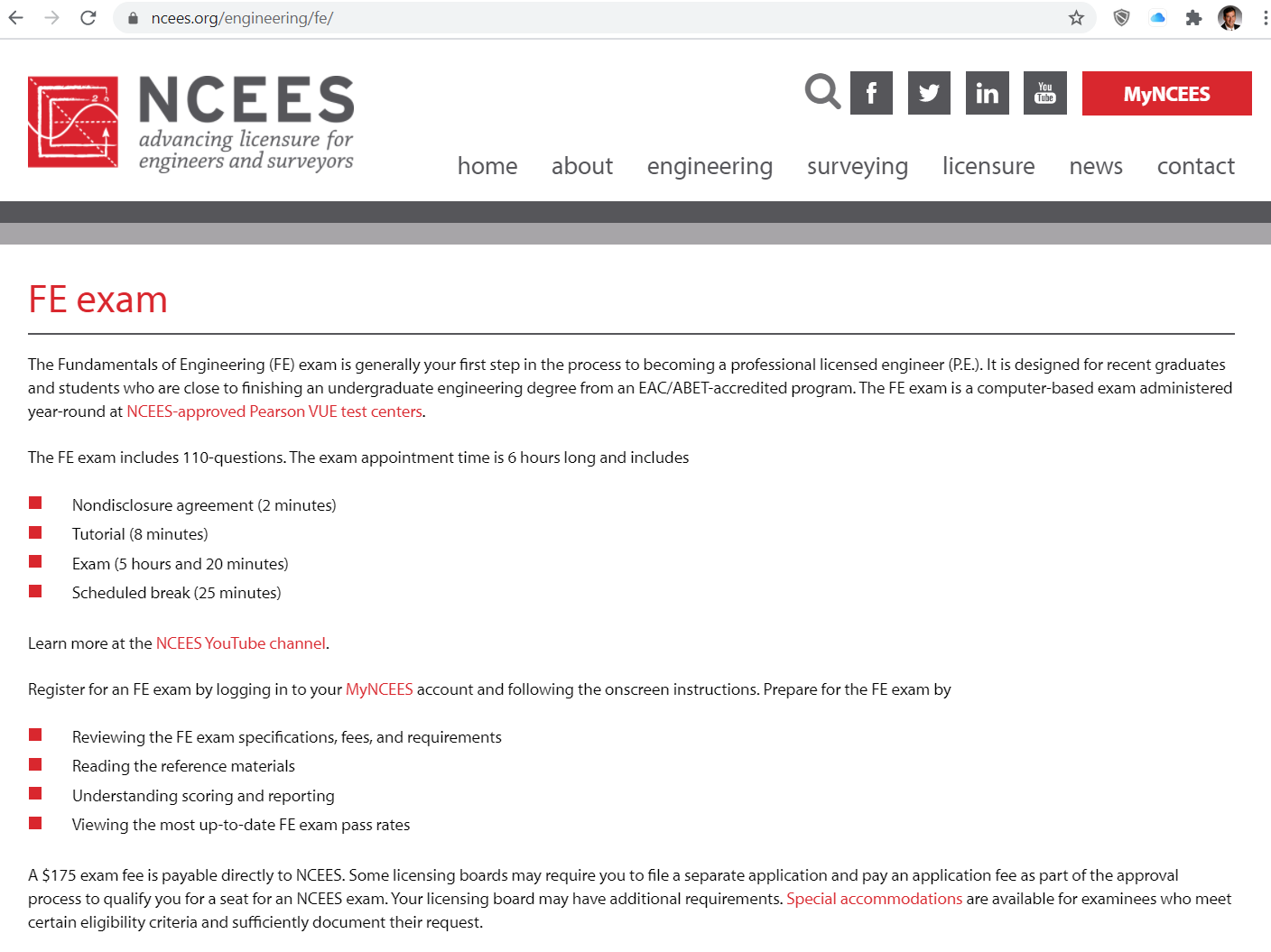 Spring 2022
FE Exam Discussion
5
The FE Exam
The Fundamentals of Engineering (FE) exam is typically the first step in the process leading to the P.E. license. 
It is designed for recent graduates and students who are close to finishing an undergraduate engineering degree.
Spring 2022
FE Exam Discussion
6
What is the FE, really?
The FE Exam is designed to provide evidence of technical competency for the purpose of engineering licensure.
Spring 2022
FE Exam Discussion
7
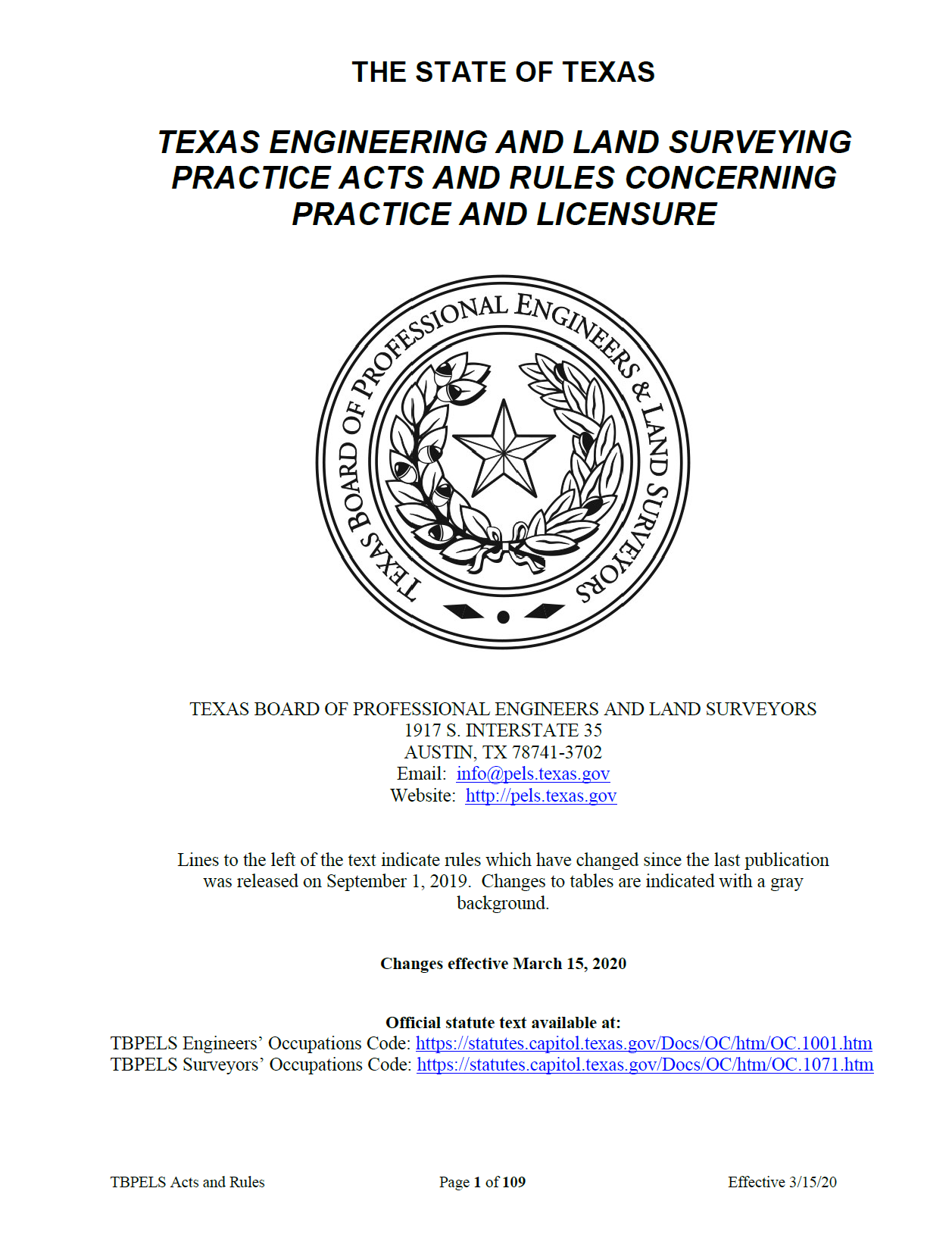 CE 4200
8
Idealized Engineering Licensure Model
Yes
ABET Accredited
Engineering Bachelor 
of Science Degree 
[or equivalent]
Mandatory
Continuing
Professional
Competency
“Licensed
Professional 
Engineer”
No
Pass
Fail
Inactive
4 Years
of
Acceptable
Experience
Pass
FE  Exam
Engineer-in
Training
PE  Exam
Fail
CE 4200
9
FE Exam Overview
The FE contains 110 multiple-choice/ AIT (alternative item type) questions. 
The exam appointment time is 6 hours long
Includes 
a nondisclosure agreement (2 minutes)
tutorial (8 minutes)
the exam (5 hours and 20 minutes)
a scheduled break (25 minutes)
a brief survey
Spring 2022
FE Exam Discussion
10
FE Exam Specifications
The FE is offered in seven disciplines:
FE Chemical
FE Civil 
FE Electrical and Computer 
FE Environmental 
FE Industrial 
FE Mechanical 
FE Other Disciplines
Spring 2022
FE Exam Discussion
11
FE EXAM DISCUSSIONCECE DEPARTMENTTEXAS TECH UNIVERSITY
2. ELIGIBILITY
Spring 2022
FE Exam Discussion
12
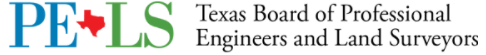 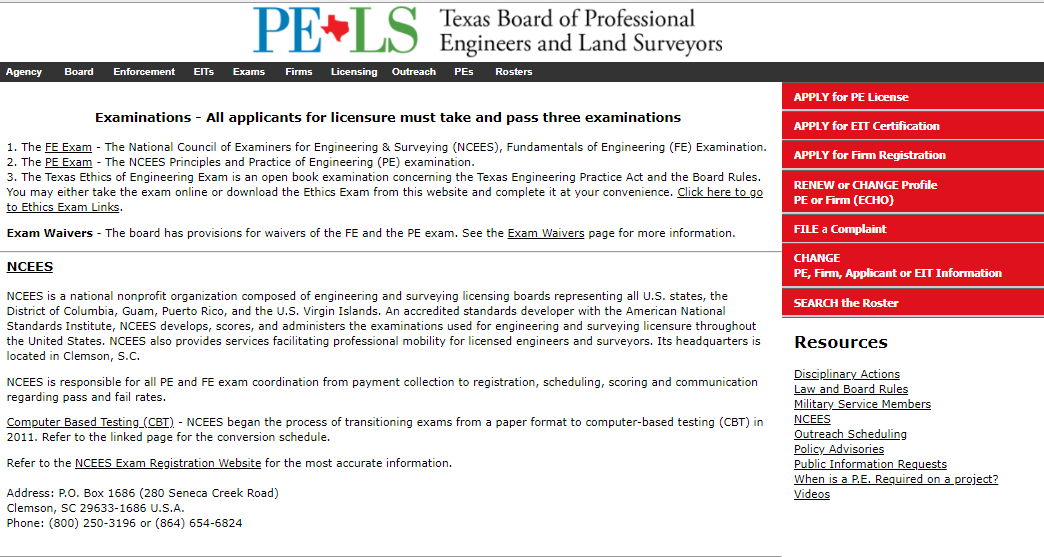 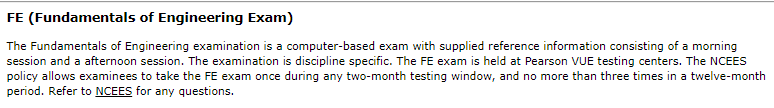 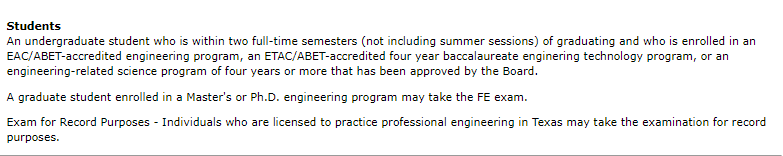 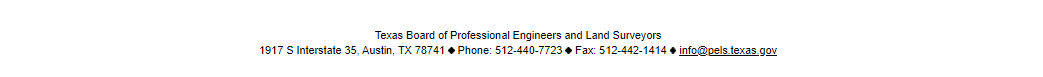 Spring 2022
FE Exam Discussion
13
Register for the Exam
How do I register for an exam?
You must register for all FE and PE exams on-line at the NCEES exam registration system. 
The exam registration system begins at: http://ncees.org/engineering/fe/  
You must have a MyNCEES account to register for an exam: https://account.ncees.org/login
Spring 2022
FE Exam Discussion
14
FE Exam Dates
When are the exam dates and what are the fees?
The FE exam is offered in testing windows throughout the year during the following months:
January-March
April-June
July-September
October-December. 
The exams will be conducted at Pearson VUE testing centers.
NCEES policy allows an examinee to take the FE exam once during a testing window, and no more than three times during a twelve-month period.
Spring 2022
FE Exam Discussion
15
FE Exam FEES
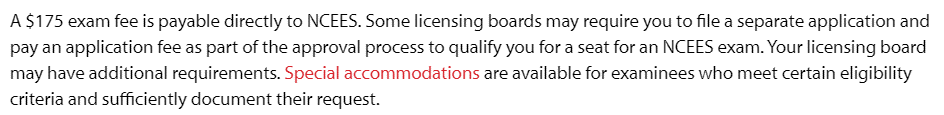 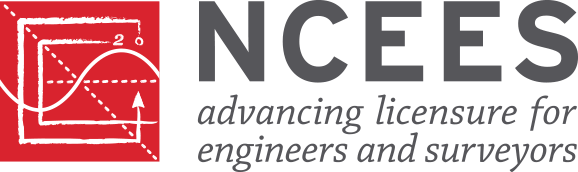 Spring 2022
FE Exam Discussion
16
FE EXAM DISCUSSIONCECE DEPARTMENTTEXAS TECH UNIVERSITY
3. New vs. Old… FE Exam Comparison
Spring 2022
FE Exam Discussion
17
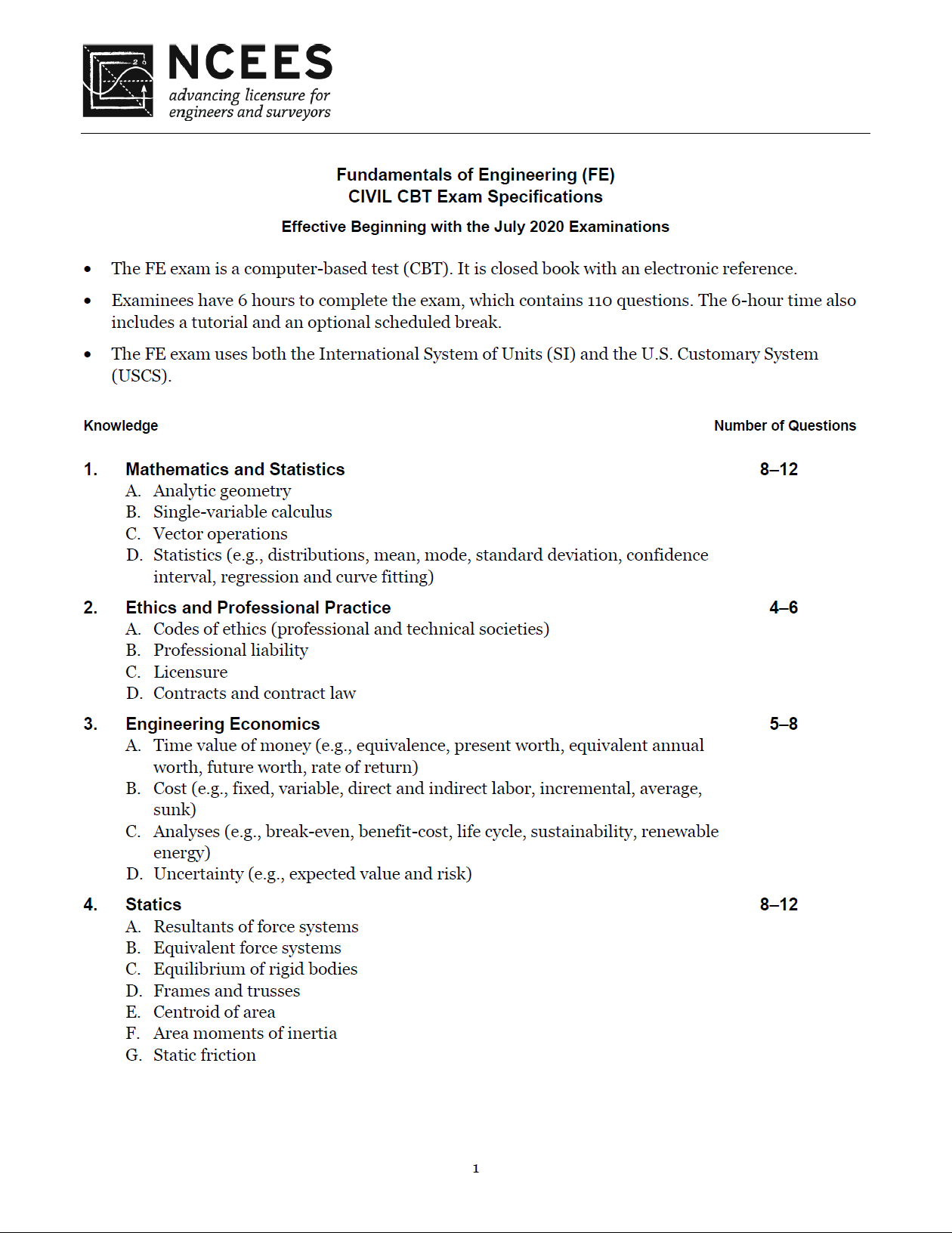 FE EXAM SPECIFICATION
Spring 2022
FE Exam Discussion
18
Ongoing Evolution of the FE Exam
1956
Pencil & Paper, 8.0 hrs, General Engr Content, 180 Questions, Open Book
Supplied Reference, Ed. 1
1993
1996
4.0 hrs Gen. / 4.0 hrs Discipline-Spec.
CBT, 5.3 hrs, 110 ques
2014
Topics…
2020
Spring 2022
FE Exam Discussion
19
2014“Morning” Session, FE Exam (CIVIL)
Spring 2022
FE Exam Discussion
20
2014 “Afternoon” Session, FE Exam (CIVIL)
CBT CIVIL EXAM
AM… 43 to 69, avg 56/110 questions
PM… 55 to 83, avg 69/110 questions
Spring 2022
FE Exam Discussion
21
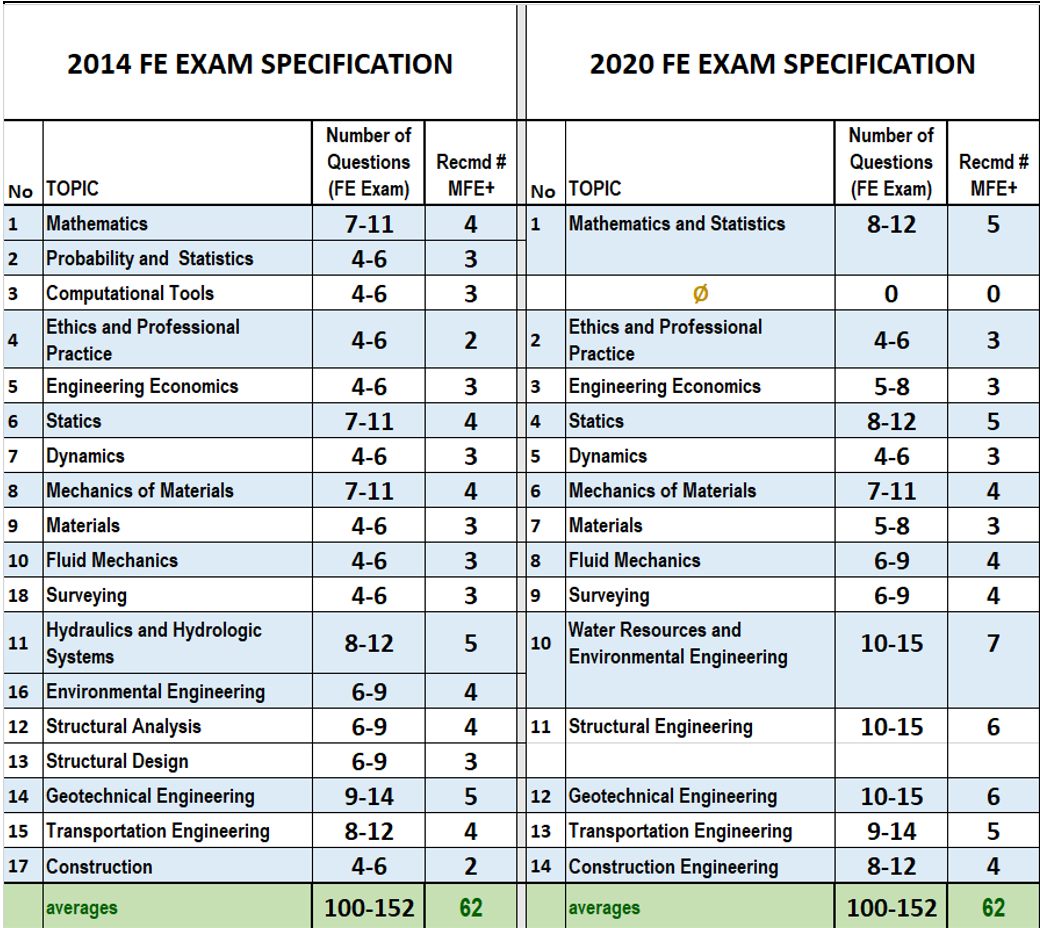 2020 FE Exam (CIVIL)
Spring 2022
FE Exam Discussion
22
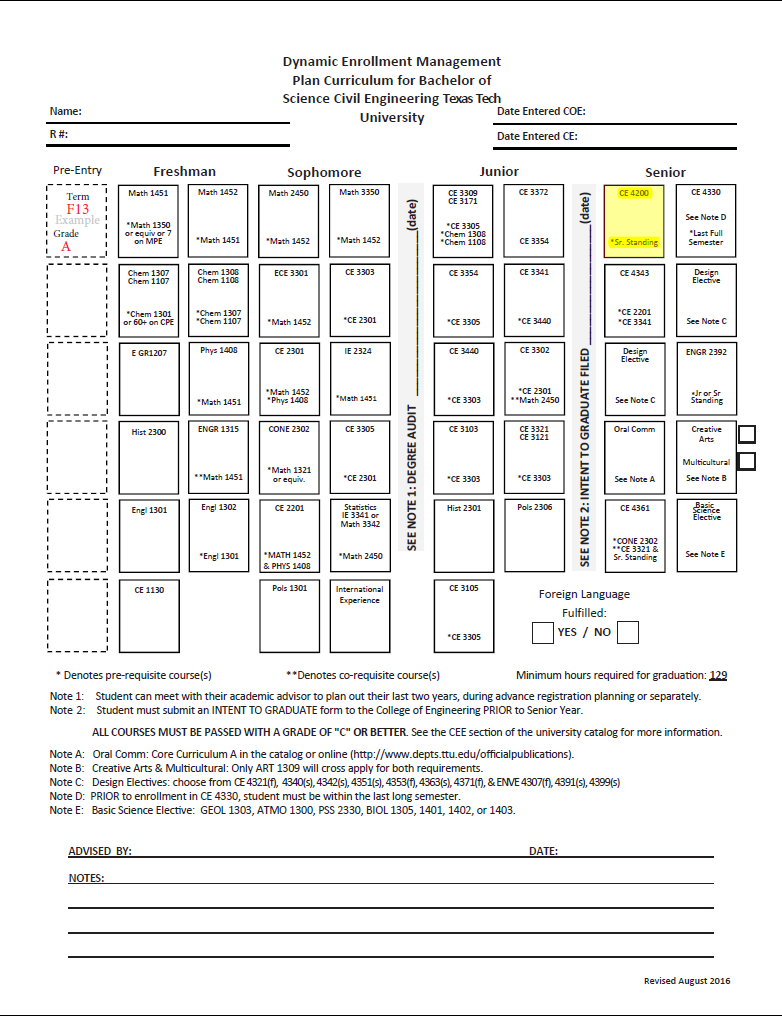 10
10
11
xx
10
11
Civil Engineering Curriculum
xx
11
9
11
12
13
10
14
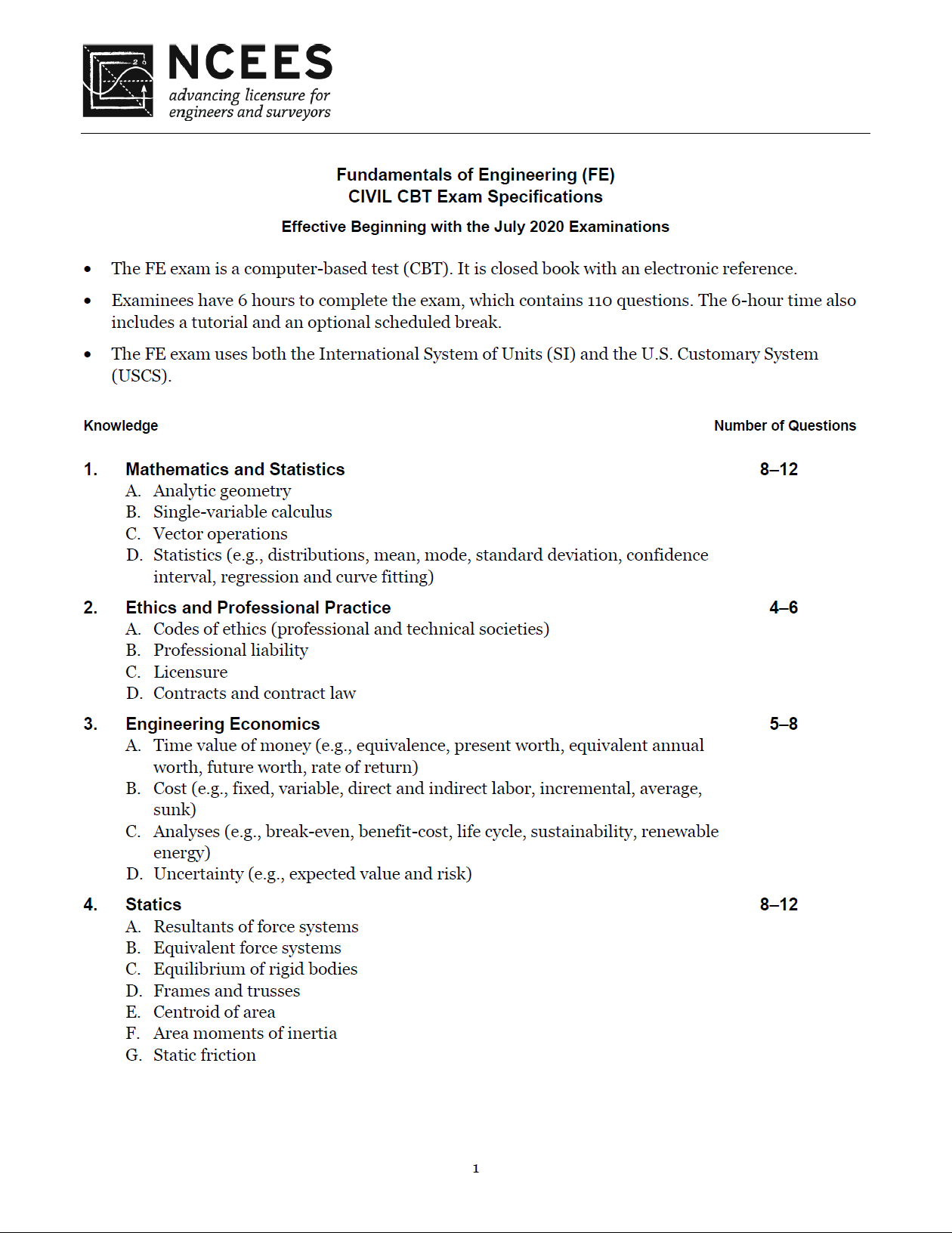 FE EXAM SPECIFICATION
Spring 2022
FE Exam Discussion
24
FE EXAM DISCUSSIONCECE DEPARTMENTTEXAS TECH UNIVERSITY
4. the 2020 cbt FE Exam
Spring 2022
FE Exam Discussion
25
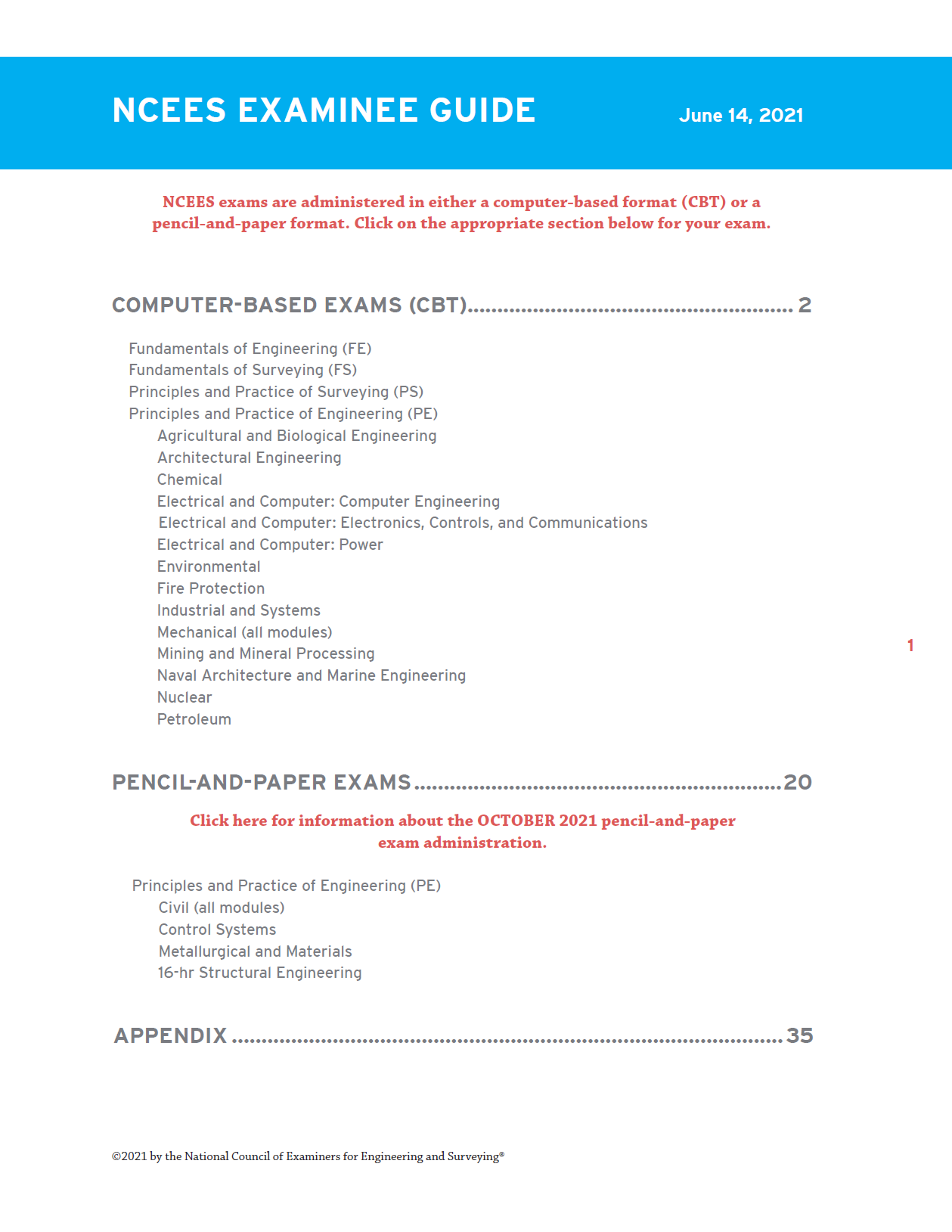 Spring 2022
FE Exam Discussion
26
ABOUT the 2020 CBT Exam
110 questions
6 hours total
5 hours, 55 minutes appointment time
5 hours, 20 minutes exam time
Both SI & US customary units
Spring 2022
FE Exam Discussion
27
Alternative Item Types
Starting July 1, 2017, the computer-based FE introduced a new testing component: alternative item types (AITs). AITs are questions other than traditional multiple-choice questions.
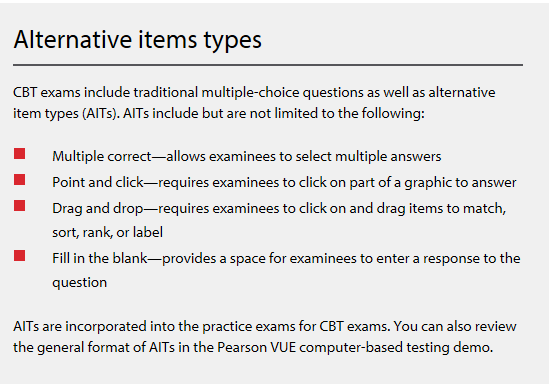 Spring 2022
FE Exam Discussion
28
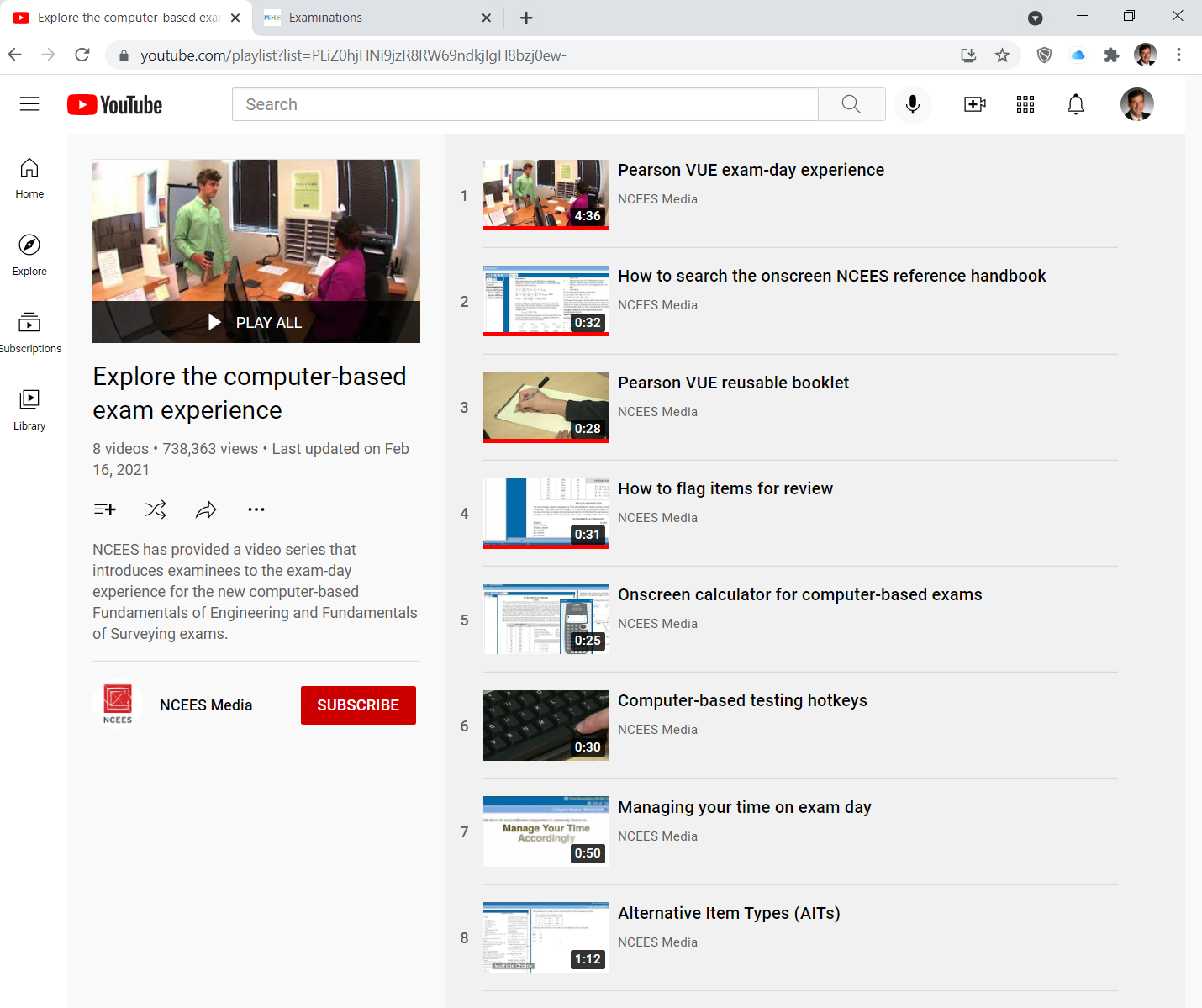 NCEES YouTube Channel
https://www.youtube.com/playlist?list=PLiZ0hjHNi9jzR8RW69ndkjIgH8bzj0ew-
Spring 2022
FE Exam Discussion
29
PEARSON PROFESSIONAL CENTER
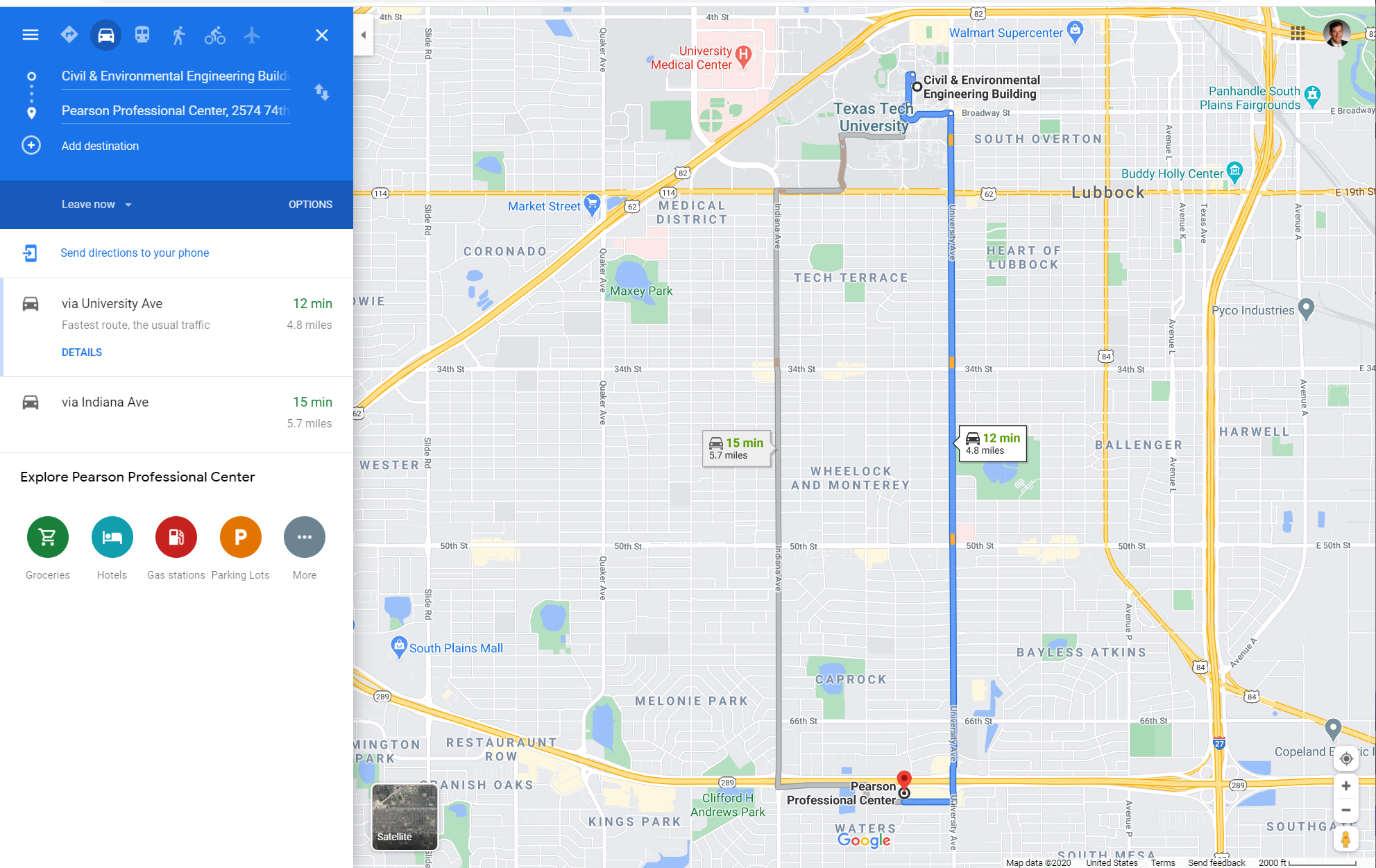 PEARSON PROFESSIONAL CENTER
2574 74TH ST, Suite 201
LUBBOCK, TX 79423
806.445.0239
Spring 2022
FE Exam Discussion
30
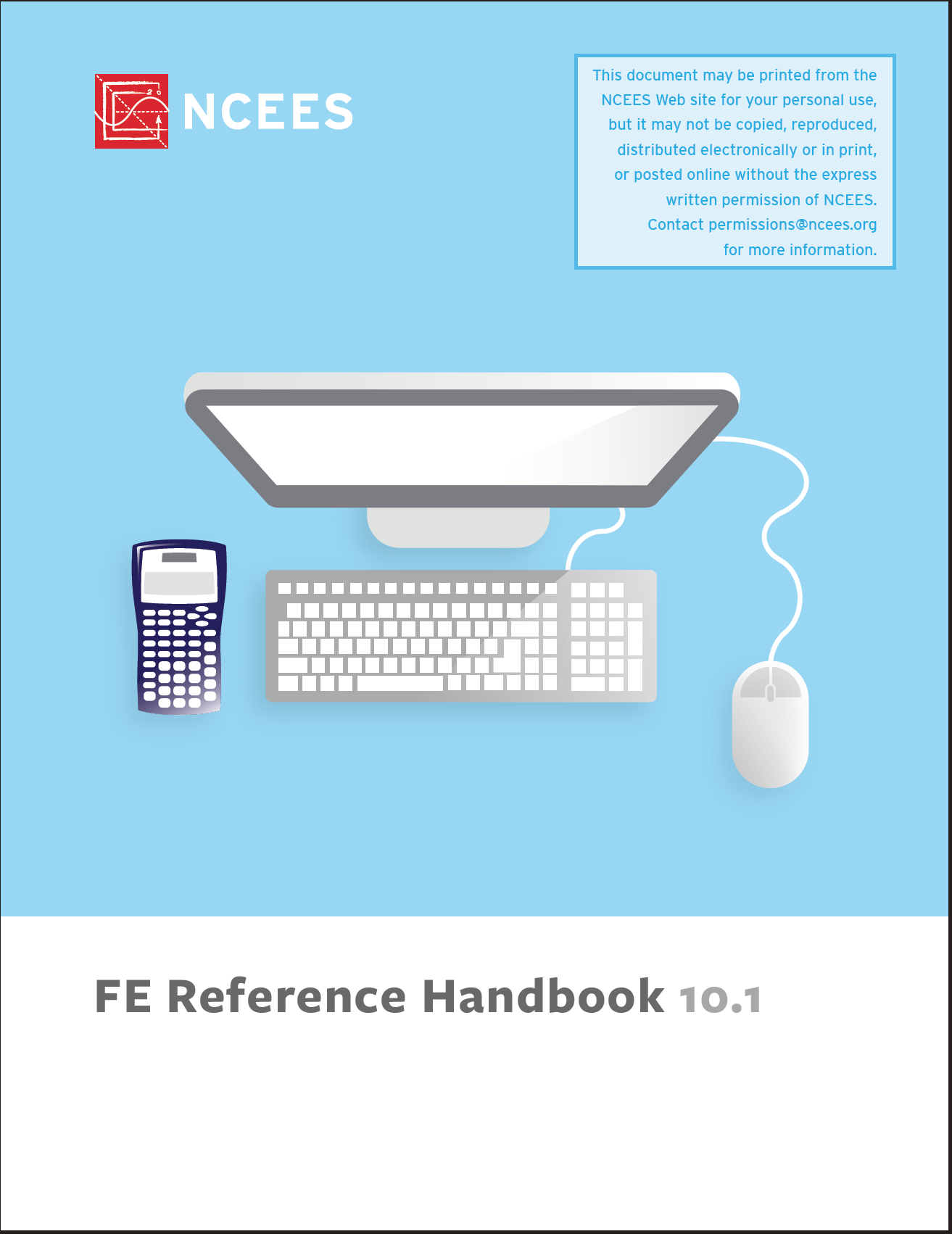 A New FE Reference Handbook
Spring 2022
FE Exam Discussion
31
FE EXAM DISCUSSIONCECE DEPARTMENTTEXAS TECH UNIVERSITY
5. FE Exam STUDY MATERIALS
Spring 2022
FE Exam Discussion
32
1. FE REFERENCE HANDBOOK
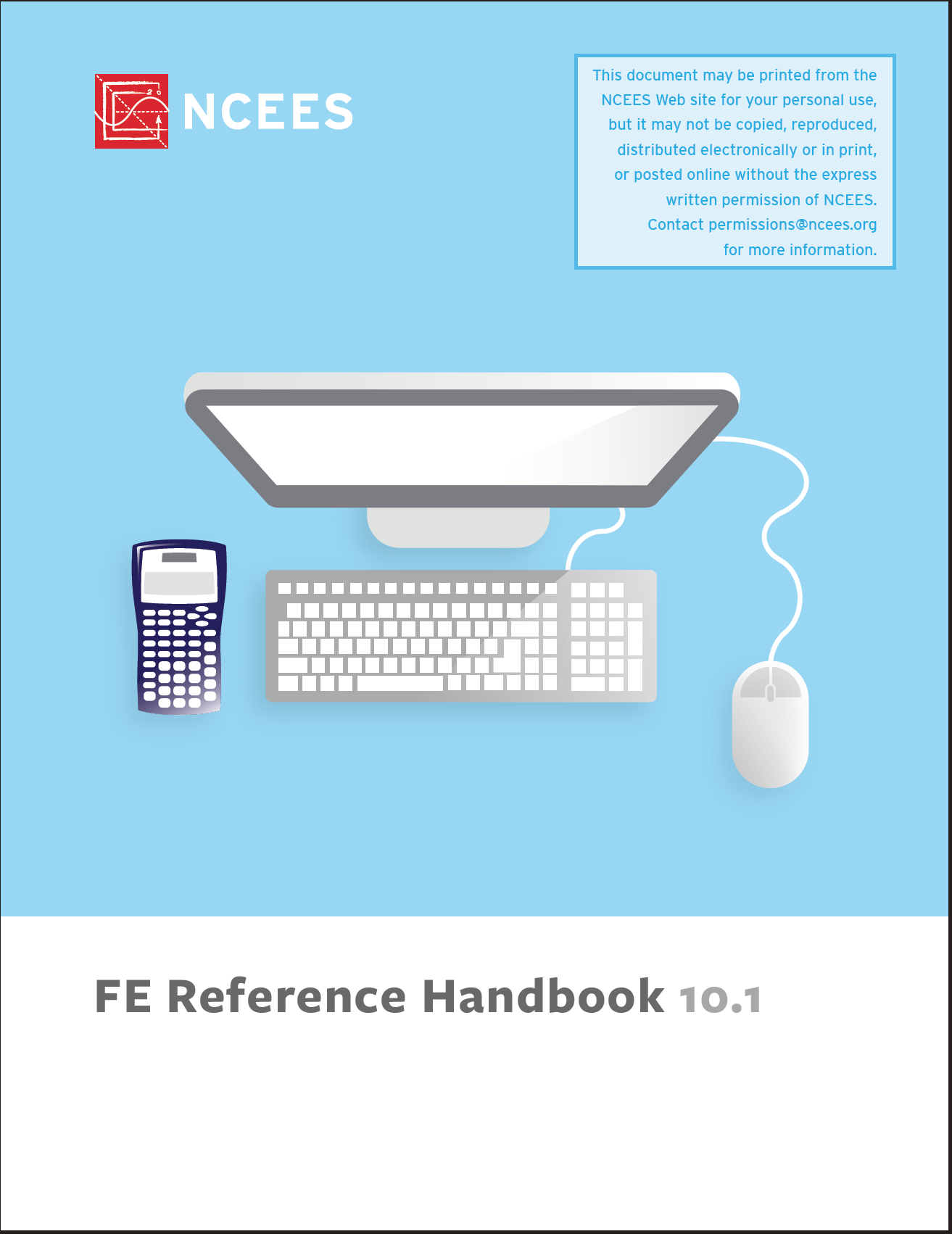 This is the official reference material for the computer-based FE exam beginning in July 2020. 
Review the handbook prior to exam day and familiarize yourself with the charts, formulas, tables, and other reference information provided. 
An electronic version will be available onscreen during the actual exam. 
Printed copies will not be allowed in the exam room. 
10.1 edition ©2021
Spring 2022
FE Exam Discussion
33
OLD BOOKSFE REFERENCE HANDBOOK
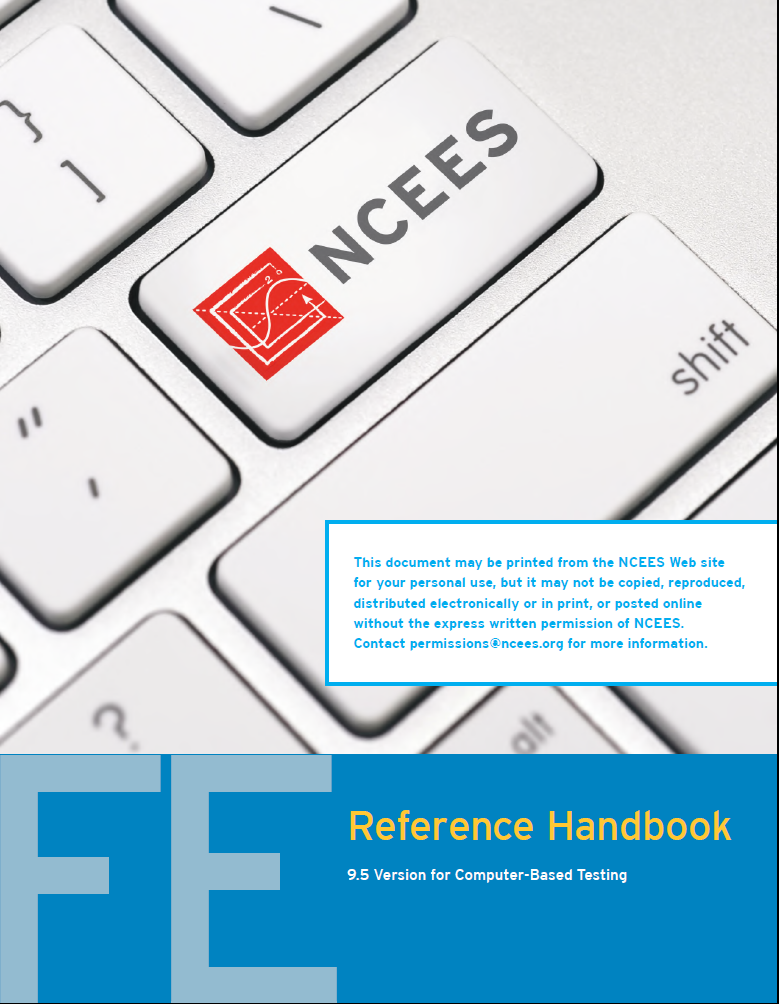 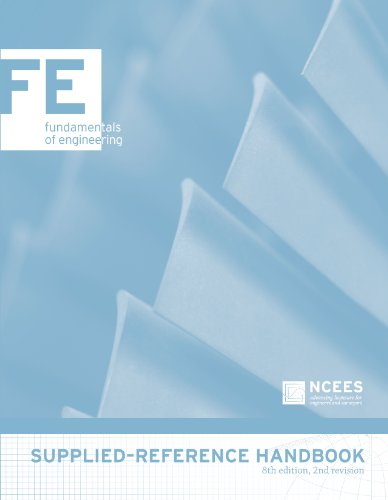 DO NOT USE!!!
Spring 2022
FE Exam Discussion
34
2. THE “CURRENT” FE REVIEW MANUAL PROFESSIONAL PUBLICATIONS, INC. (PPI)
$149 (2017)
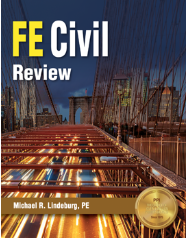 The Most Comprehensive Book for the Computer-Based FE Civil ExamFE Civil Review (FECER1P) features include:
equations, figures, and tables for version 9.4 of the NCEES FE Reference Handbook to familiarize you with the reference you’ll have on exam day
16 diagnostic exams to assess your grasp of knowledge areas covered in each chapter
concise explanations supported by exam-like example problems, with step-by-step solutions to reinforce the theory and application of fundamental concepts
… and more
Spring 2022
FE Exam Discussion
35
OLD BOOKSPROFESSIONAL PUBLICATIONS, INC. (PPI)
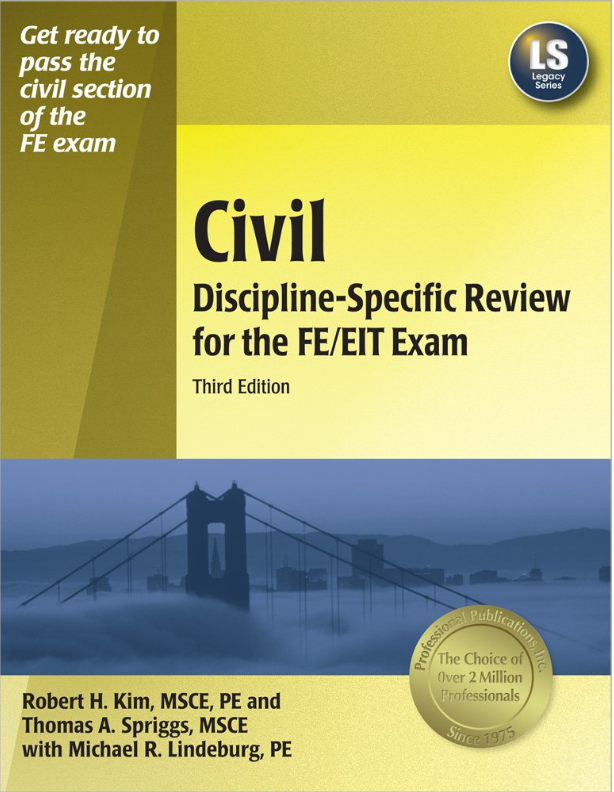 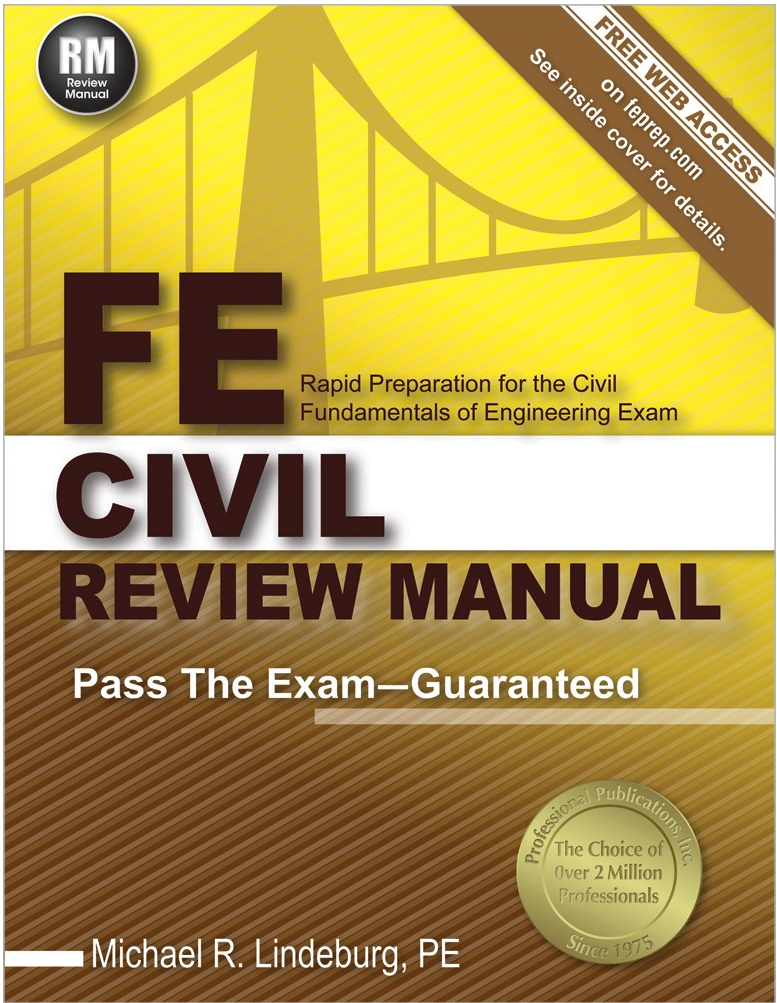 $160.00 (2014)
$65.00 (2009)
Spring 2022
FE Exam Discussion
36
3. NCEES FE PRACTICE EXAM
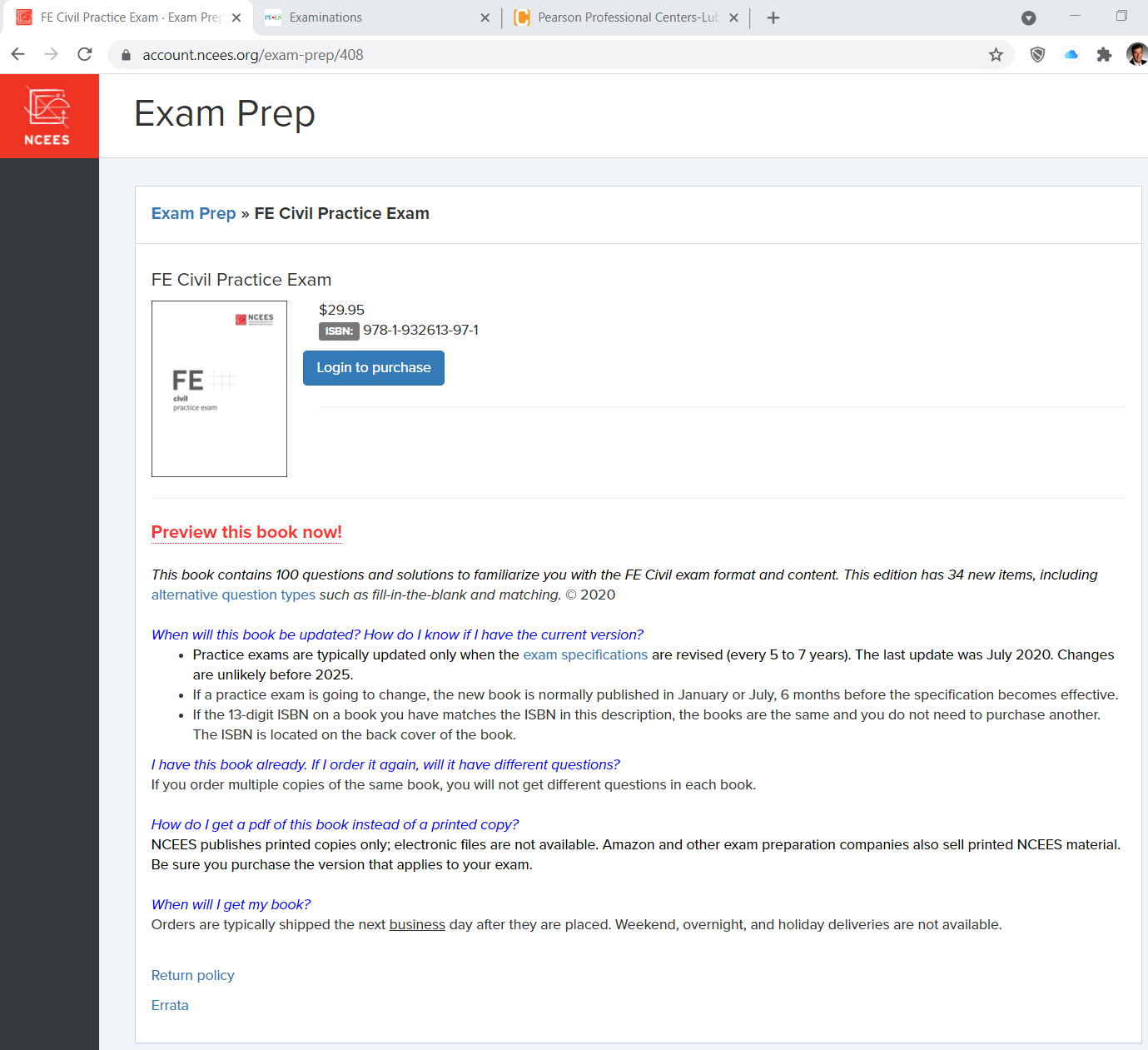 Spring 2022
FE Exam Discussion
37
Other Exam Prep Materials
Other materials available from PPI
Other materials from other publishers
Lots of old (pre-2020) stuff
FE review courses
Spring 2022
FE Exam Discussion
38
The FE Books You NEED
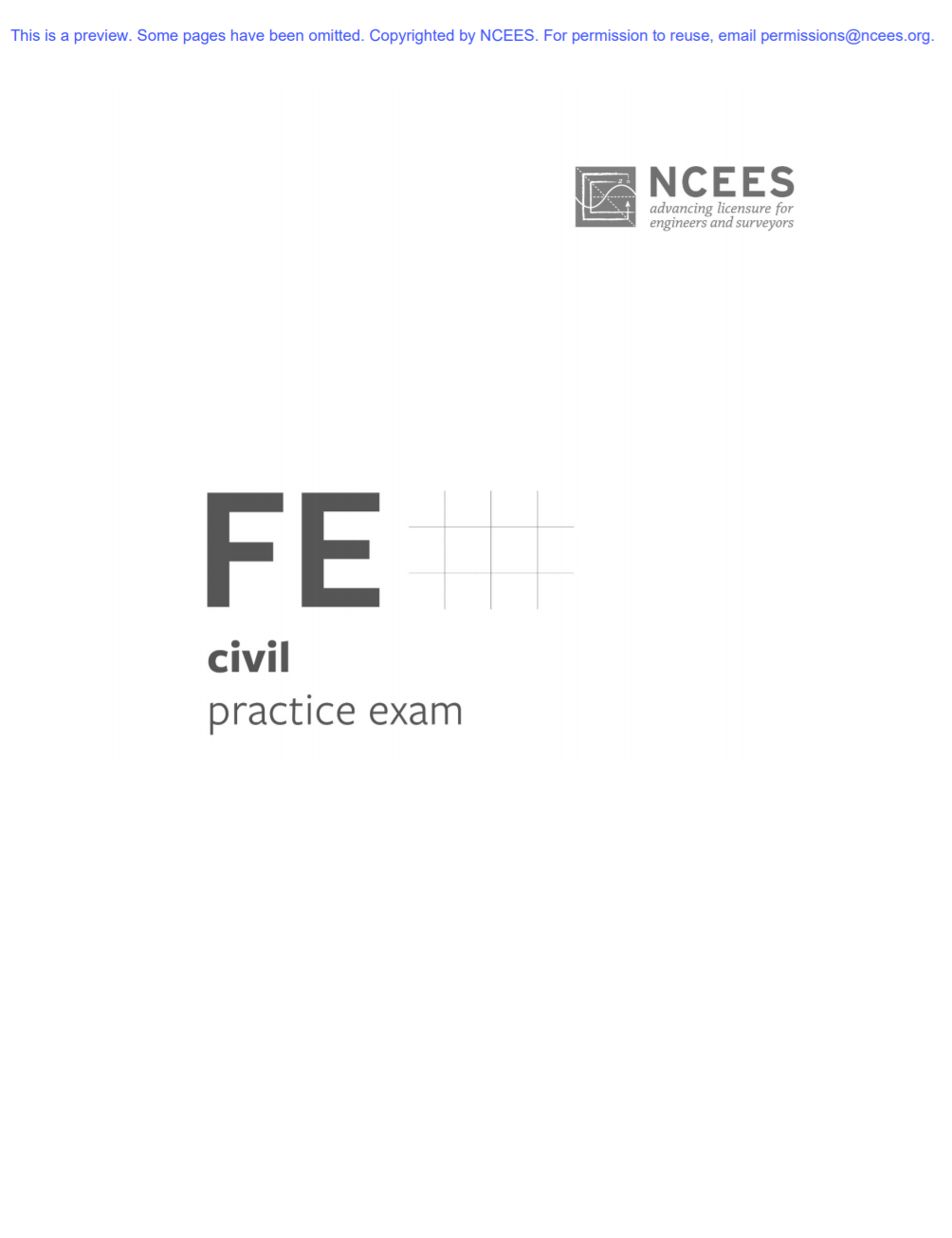 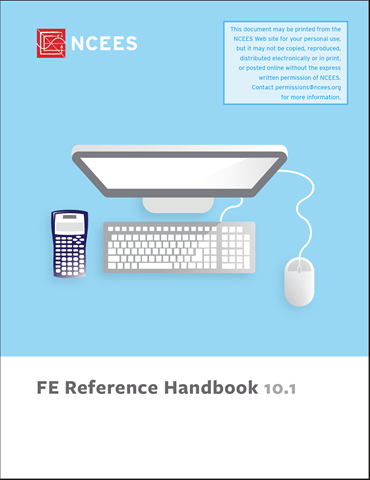 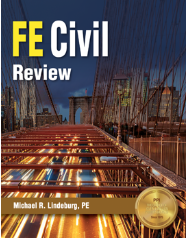 Spring 2022
FE Exam Discussion
39
Mr. Miyagi’s rules to pass FE Exam
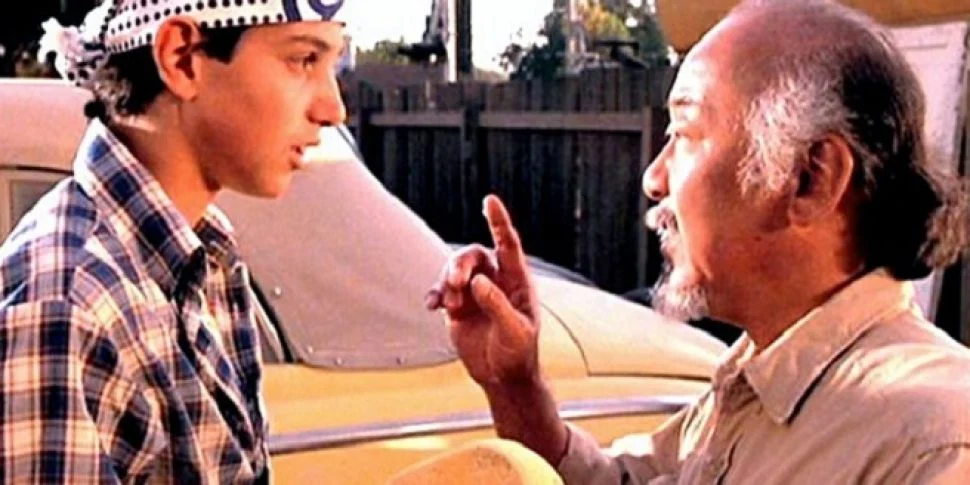 Rule No. 1- Study…
Spring 2022
FE Exam Discussion
40
FE EXAM DISCUSSIONCECE DEPARTMENTTEXAS TECH UNIVERSITY
6. FE Exam Performance by CE Students
Spring 2022
FE Exam Discussion
41
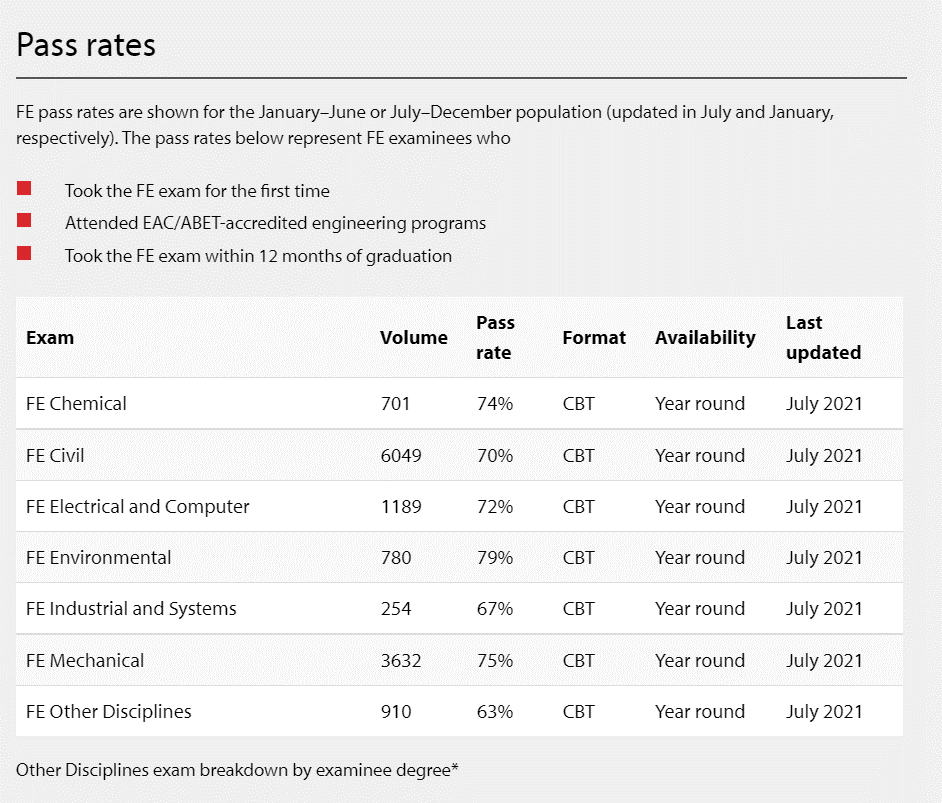 Current FE Pass Rates, per NCEES
Spring 2022
FE Exam Discussion
42
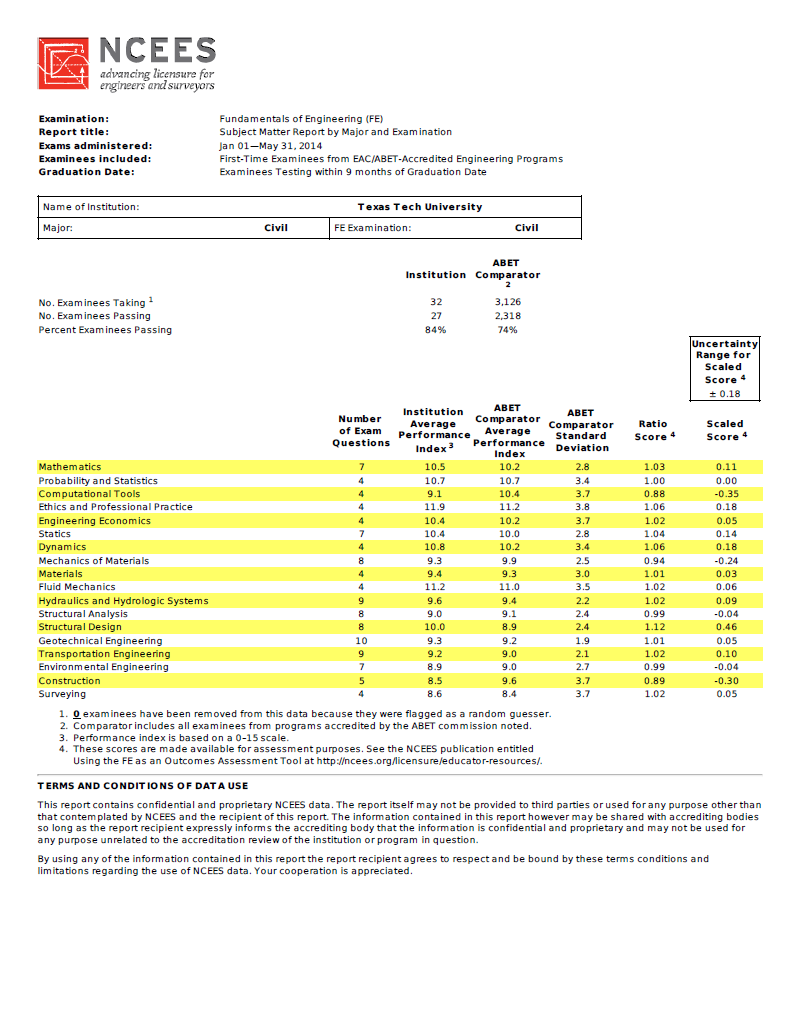 Spring 2022
FE Exam Discussion
43
TTU Carnegie ComparatorsCarnegie Classification: Prof+A&S/HGCProfessions plus arts & sciences, high graduate coexistence“60–79 percent of bachelor’s degree majors were in professional fields, and graduate degrees were observed in at least half of the fields corresponding to undergraduate majors.”
Carnegie Foundation identifies 72 universities, 47 public and 25 private, for the Prof+A&S/HGC classification. Comparators such as Texas A&M University, The University of Texas at Austin, are “Bal/HGC”, “Balanced arts & sciences/professions, high graduate coexistence.”  Classification is based on data from 2008 and 2010. Note: this differs from the previous NCECES comparator classification, “Carnegie Research/Doctoral Extensive”.
Spring 2022
FE Exam Discussion
44
TTU Carnegie Comparators, cont’dCarnegie Classification: Prof+A&S/HGCProfessions plus arts & sciences, high graduate coexistence“60–79 percent of bachelor’s degree majors were in professional fields, and graduate degrees were observed in at least half of the fields corresponding to undergraduate majors.”
Carnegie Foundation identifies 72 universities, 47 public and 25 private, for the Prof+A&S/HGC classification. Comparators such as Texas A&M University, The University of Texas at Austin, are “Bal/HGC”, “Balanced arts & sciences/professions, high graduate coexistence.”  Classification is based on data from 2008 and 2010. Note: this differs from the previous NCECES comparator classification, “Carnegie Research/Doctoral Extensive”.
Spring 2022
FE Exam Discussion
45
20+ YEARS FE PASS RATE DATATTU Civil Engineering Program Performance
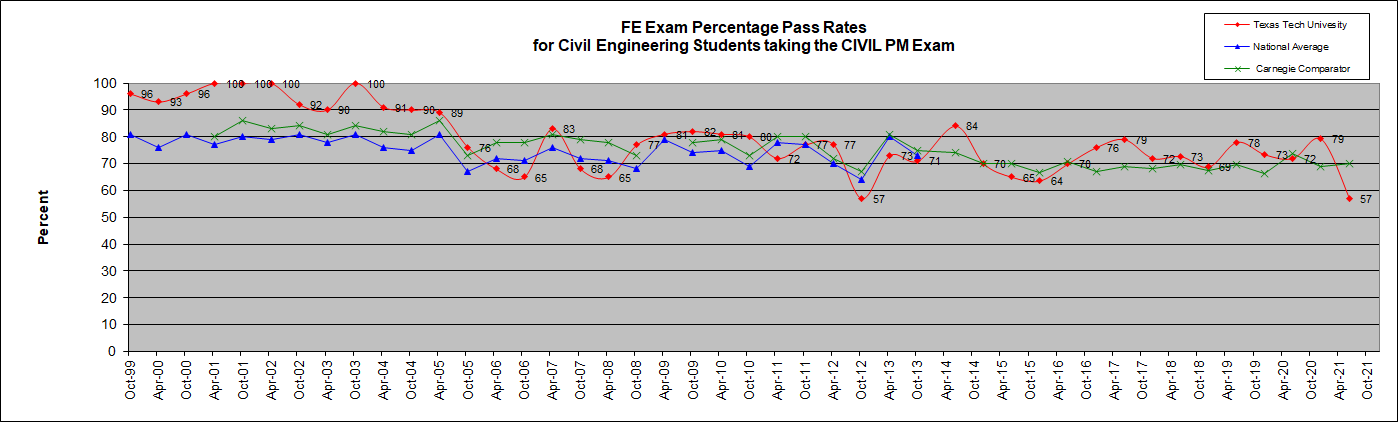 2014 
CBT
 EXAM
FORMAT
2020 CBT
EXAM
FORMAT
Spring 2022
FE Exam Discussion
SLIDE 46
FE EXAM DISCUSSIONCECE DEPARTMENTTEXAS TECH UNIVERSITY
7. Professional Philosophy toward the FE Exam
Spring 2022
FE Exam Discussion
47
FE Exam Initiative (1999)
The College of Engineering encourages our engineering students to graduate with their engineering degrees and become licensed professional engineers.  We strongly encourage those students who intend to take the exam to prepare for it and take it successfully.  We do not encourage students to approach the FE Exam in cavalier fashion, to make “trial runs” at the exam, or to take the exam without adequately preparing for it.
Spring 2022
FE Exam Discussion
48
College PerformanceComparison with Peer UniversitiesPercentage of Engr. Students Taking FE Exam
Avg=72%
Percentage of Students
Avg=34%
Academic Year
Percentage = (Exam Takers/ BS Engineering Degrees Awarded) *100
No. of students taking the FE… based on NCECES data
No. of students receiving BS degrees in engineering… based onTHECB data (does not include engineering technology).
Spring 2022
FE Exam Discussion
49
Civil Engineering Program TTU Engineering Students Taking FE ExamCE Students Taking CIVIL PM Discipline-Specific Exam
Avg=62
Avg=61
Number of  TTU…
Academic Year
Spring 2022
FE Exam Discussion
50
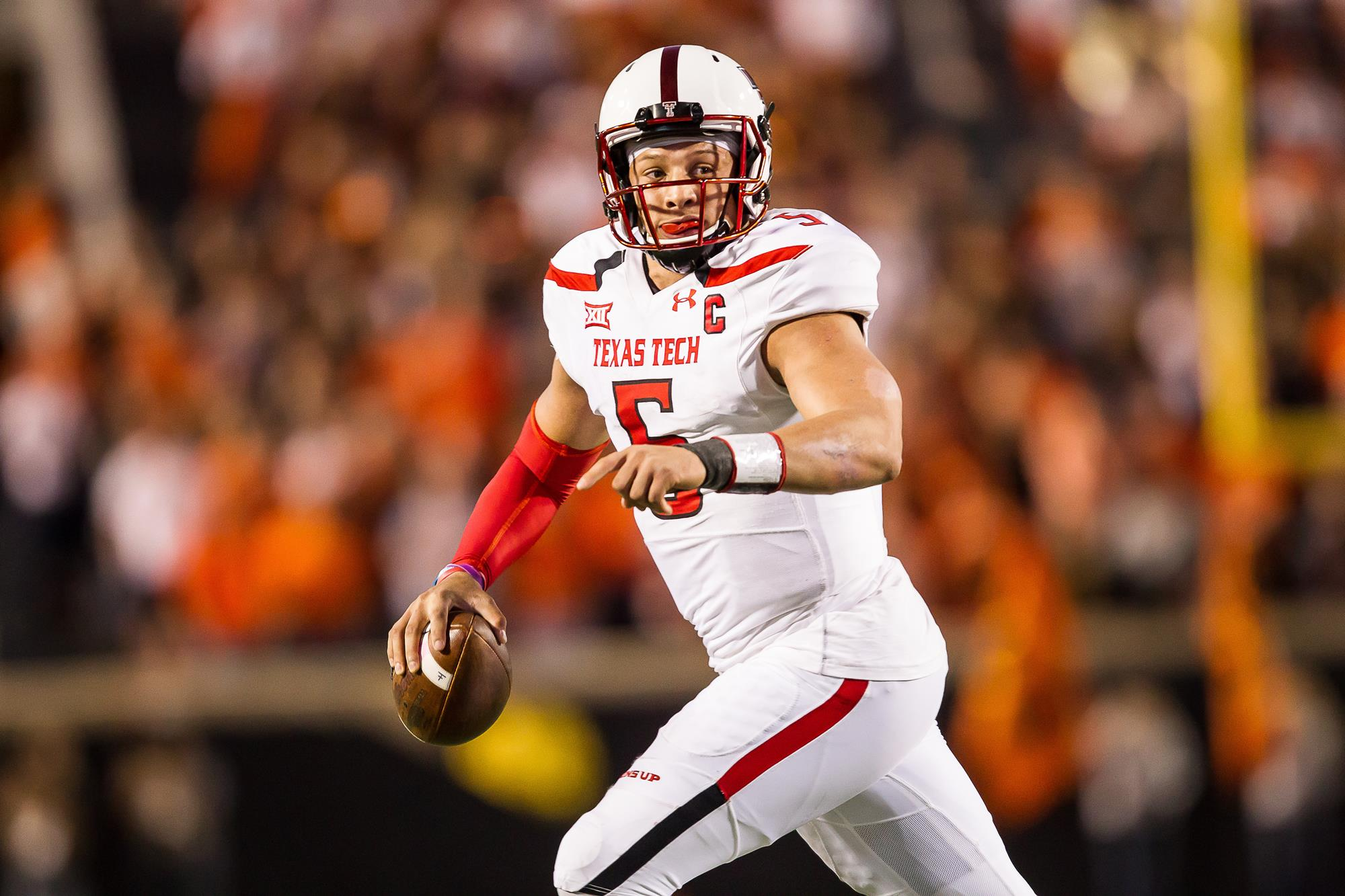 BEST IN CLASS PERFORMANCE…
Spring 2022
FE Exam Discussion
51
FE EXAM DISCUSSIONCECE DEPARTMENTTEXAS TECH UNIVERSITY
8. educational Philosophy toward the FE Exam
Spring 2022
FE Exam Discussion
52
CECE Curriculumattention to the FE Exam
Share the FE Exam Specification with all CECE instructors, esp. for CECE Discipline-Specific topics to promote awareness of the topics relative to the FE Exam
CE 4200… students enroll 1 semester prior to graduation; focus on FE awareness and relearning/reviewing problem subjects
CE 4000… students enroll graduating semester; focus on FE preparation and reviewing problem subjects   
FE Exam data are part of our ABET accreditation report
Spring 2022
FE Exam Discussion
53
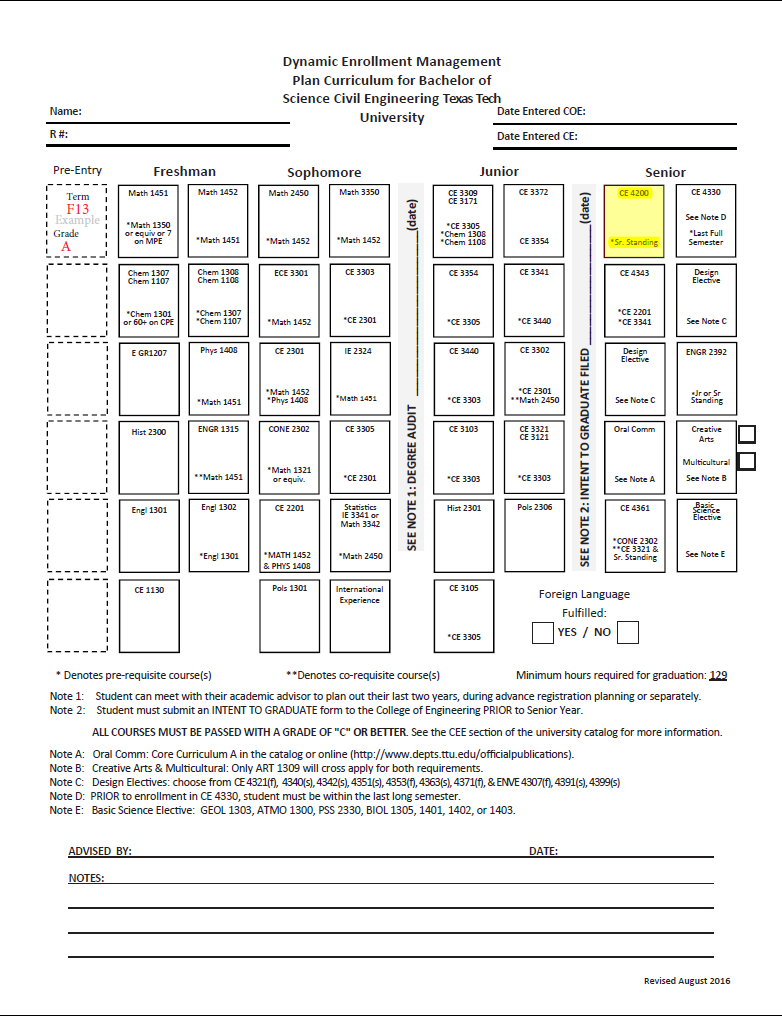 Civil Engineering Curriculum
CE 4000 
FE Exam Review
CE 4200Professional Engineering Practice Issues
About 10 percent of the content focuses on FE Exam topics
Includes a half-length (Mock) FE Exam
Provides diagnostic information as a pathway to student preparation for the real FE Exam
Spring 2022
FE Exam Discussion
55
CE 4000 (formerly, CE 4101)“The FE Review Course”
Going toward “Elective” Online Course
Curriculum Design:
Review
Re-Learn
Learn 
All Topics Covered
Mock FE (differs from CE 4200)
DELETED
Spring 2022
FE Exam Discussion
56
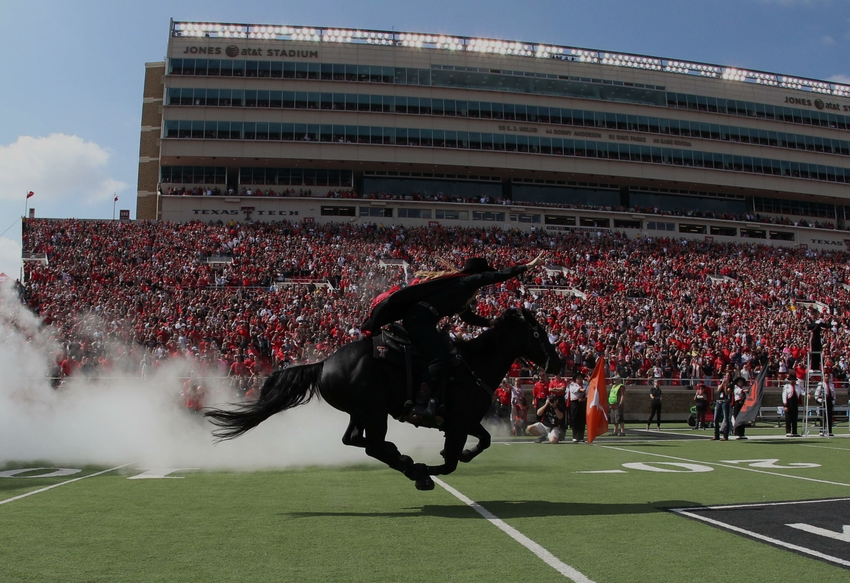 HOW IT’S DONE…
Plan to take the FE Exam while you are still a student
ONE SEMESTER BEFORE GRADUATION
Learn about the FE Exam as per the introduction in CE 4200
Use CE 4200 Mock FE as a diagnostic exercise, to guide your FE Exam preparation and study
YOUR GRADUATING SEMESTER
Take the FE Review Course
Focus your study on key topics, review & relearn
Use the CE 4000 Mock FE as confirmation you are ready to take the real FE
When you know the material, take the FE Exam
Spring 2022
FE Exam Discussion
57
An FE Preparation ContinuumCivil Engineering Curriculum, Texas Tech University
LESS                                                                                                                                 MORE
SELF PREPARE: ON YOUR OWN  

SELF- PREPARE: SOME FACULTY GUIDANCE

SELF- PREPARE:  REVIEW MATERIALS PROVIDED  

SELF- PREPARE: ONLINE LECTURES PROVIDED  

SELF- PREPARE: GUEST LECTURES PROVIDED  

CE 4200 REC’M (SOME TOPICS)

CE 4200 REQ’D  (SOME TOPICS)

CE 4101 REC’M (ALL TOPICS)

CE 4101 REQ’D  (ALL TOPICS)
 
CE 4200, CE 4101 REC’M

CE 4200, CE 4101 REQ’D
                                                                                                                     FE REQ’D TO GRADUATE
Spring 2022
FE Exam Discussion
58
FE EXAM DISCUSSIONCECE DEPARTMENTTEXAS TECH UNIVERSITY
end
Spring 2022
FE Exam Discussion
59